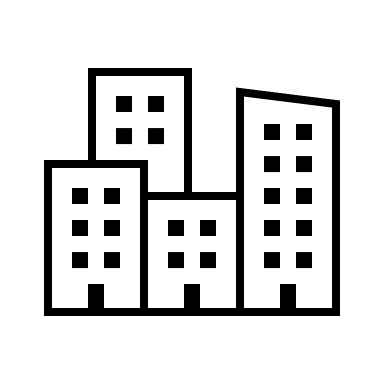 Estate Management
The design and maintenance of our workplaces has an impact on the safety and health of all our customers and colleagues.
Our Standard
There must designated accountability for the safe management of all premises including vacant and tenanted space.
All third parties must be approved prior to operating in TIR premises to ensure their design or operation does not cause harm to colleagues, customers or other users.
The handover of space to a tenant must include a check of the space for hazards, and the provision of documentation detailing the tenants' responsibilities. 
Information on any residual risks, and other relevant Health and Safety information must be issued to tenants before the handover.
Responsibilities must be allocated for the safe maintenance of a tenant's space.
Responsibilities must include the reporting of any changes to the risk of their operation, and any accidents and serious incidents using TIR Incident and Hazard procedures.
All premises (including operations) must be risk assessed and inspected at a frequency relating to their risk.
All tenants must provide when asked any documentation relating to the risks of their activities or space. Including maintenance certificates, inspections and documented changes to operations.
Emergency and contingency plan must be in place for all premises and reviewed annually.
Aim
We will always manage our premises and tenancy arrangements in compliance with Tasmanian Laws, and proactively manage our estates to minimise any risks to our tenants, third parties, staff and the general public from the operations or services provided.